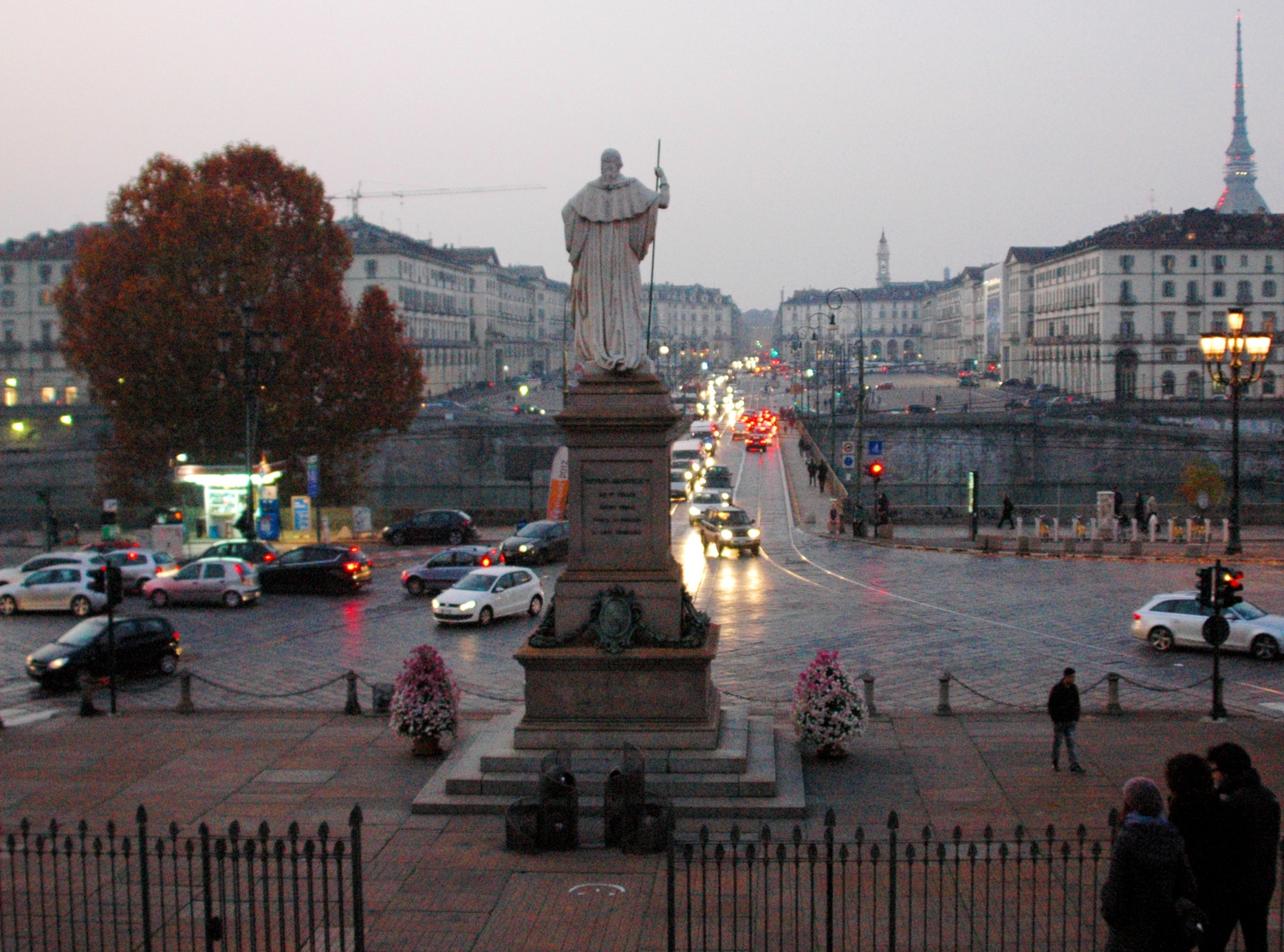 Coppie …
… si abbracciano aspettando l’estate.
Silenziosamente controllano …
… che tutti seguano la propria fila.
Qualcuna riesce a liberarsi dall’ordinario …
… per non dimenticare il presente.
Percezioni …
… intimità …
… sguardi …
…. in Piazza Vittorio. 
Torino.